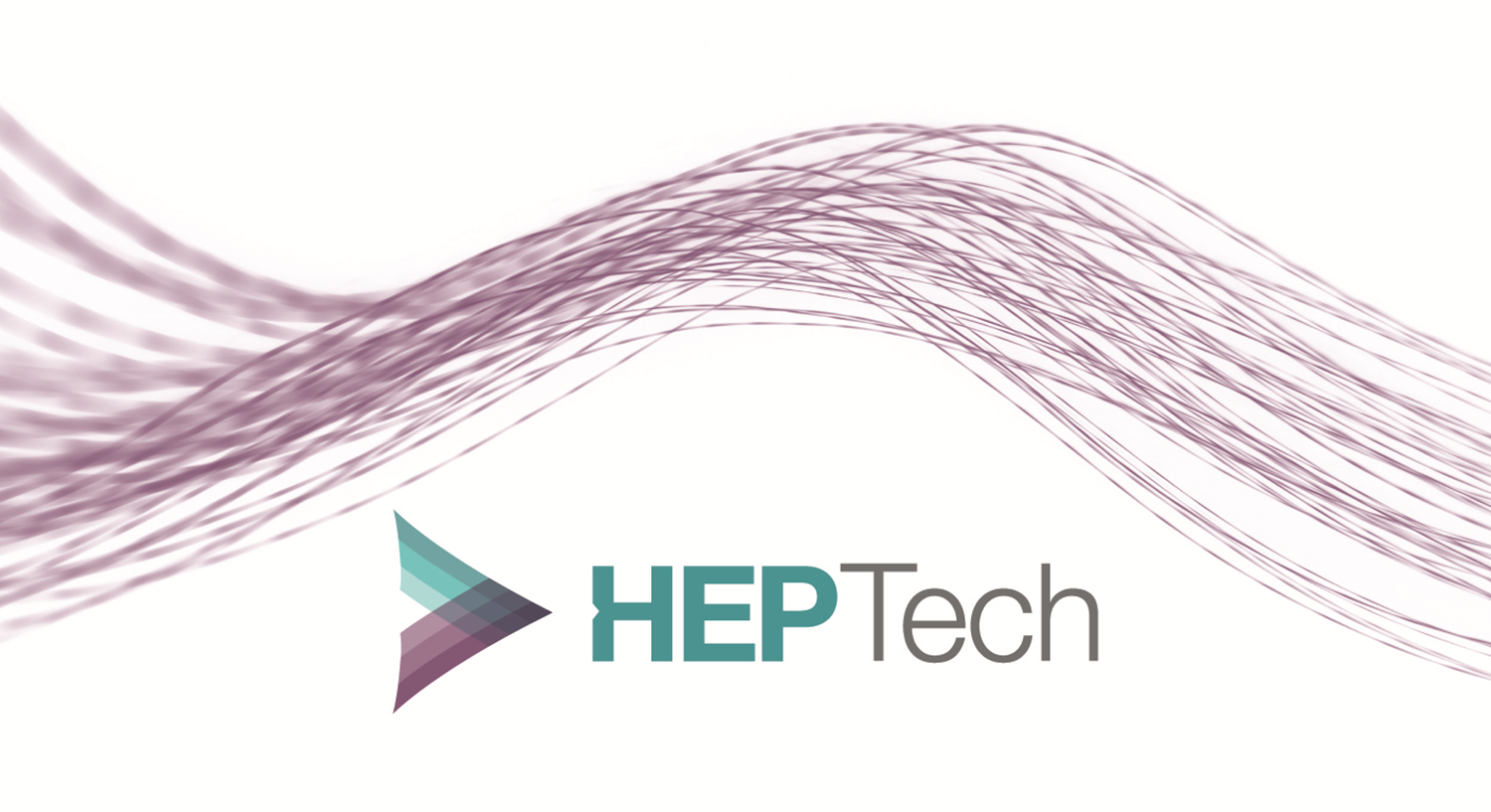 ASTP Workshop 20 March 2019
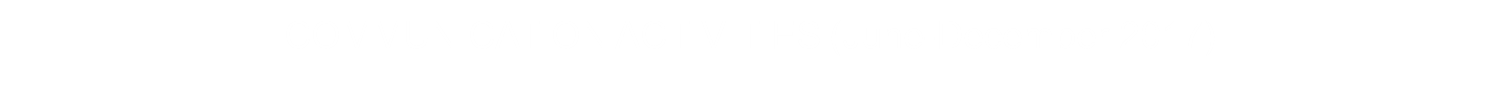 Draft Agenda
Welcome
Overview ASTP
Overview HEPTECH

Lunch

Discussion
Overlap between ASTP and HEPTech
Possibilities and benefits of a collaboration
 
Next steps
Is there an overlap between ASTP and HEPTech?
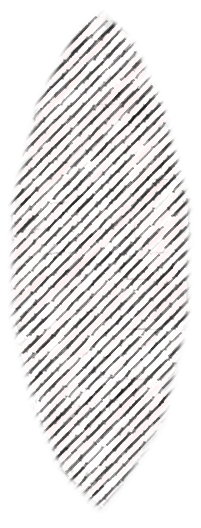 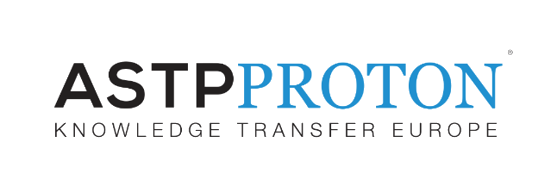 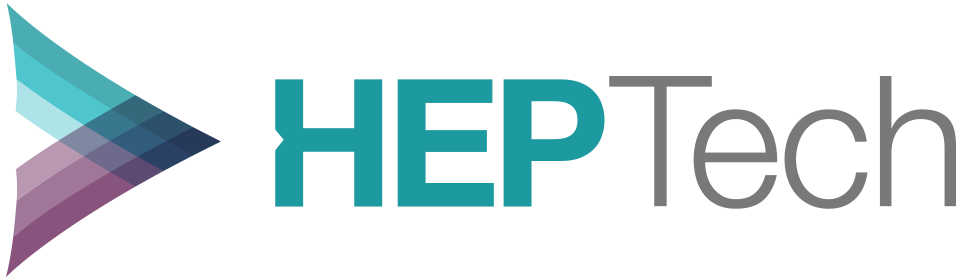 Possibilities and benefits of a collaboration
AIMES , Skills?
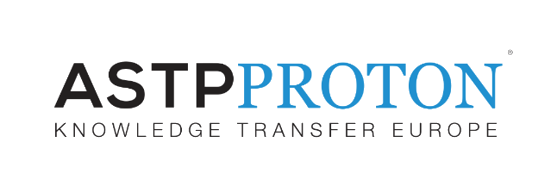 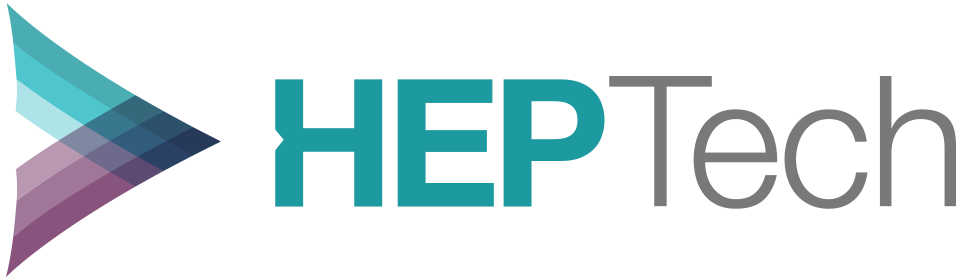 Next Steps
Inform HEPTech Board
Discuss and define collaboration possibilities
ASTP: Training courses, Onsite training – raising awarneness, increase of outreach
HEPTech: AIMEs, HEP-Network contacts – Skills, Networking
Ideas: Re-arrangement of ASTP Annual Conference and HEPTech AIME; AIMEs: 1day before or after ‚How to‘-Training; Communication-Dissemination; EU-Funding/Capacity Building
Time of decision: end of  June 2019 (HEPTech Board Meeting)